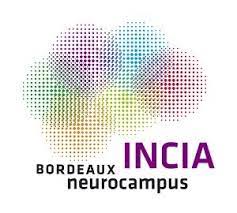 INCIA Team « Ecological assessment & management of psychiatric disorders - ECOPSY »

Sylvie Berthoz, Clinical Psychologist (co-lead)
Igor Sibon, Neurologist (co-lead)
Melina Fatseas, Psychiatrist/Addictologist
David Misdrahi, Psychiatrist
Sharmila Sagnier, Neurologist
Delphine Sanchez, Nutritionist
Micha Pfeuty, Cognitive Psychologist
Pierre Schweitzer, Research ingenior
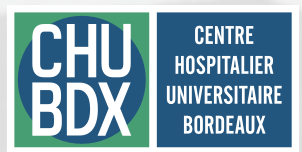 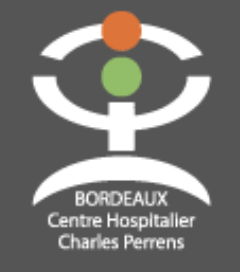 Sylvain Ledure, Driss Farid 
Clinical research ingenior & coord.

Clinical research psychologists

Rémi Sitta, Eric Frison, Antoine Benard, Florence Saillour         USMR, UMES

Leila Boukami, Sebastien Marchi DRCI
Arnaud Tessier, Hélène Savarieau Clinical research ingenior & coord.
Students

Chantal Delaquis (Year 3), Suhrit Duttagupta (Year 2)
Aliya Seelarbokus (Year 1), Lutzi Castano (Year 1) 

2 to 3 Master students per year
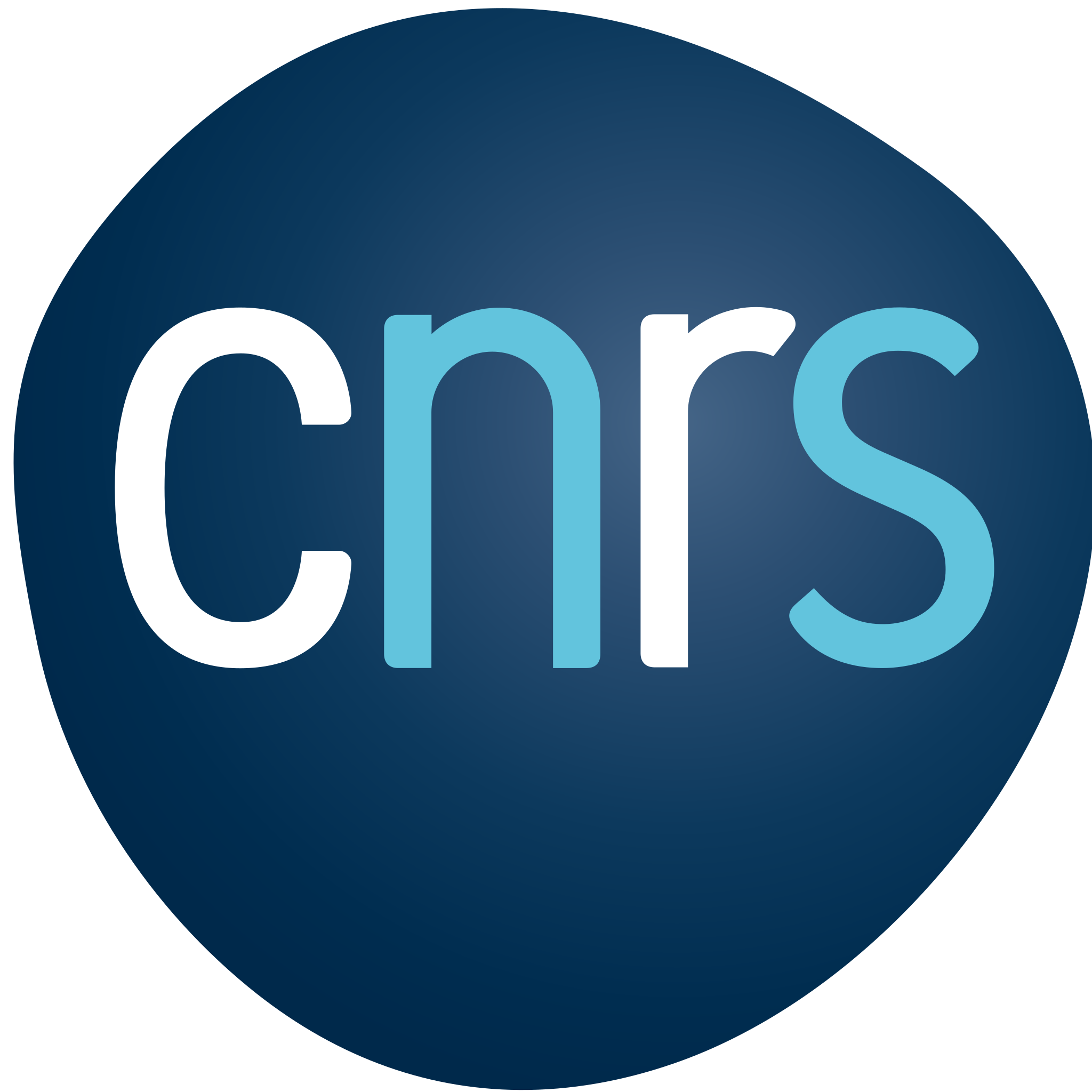 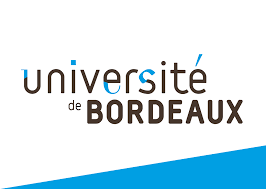 [Speaker Notes: Nous étudions les processus impliqués dans la santé mentale et développons des interventions en e-santé pour en retour mieux prendre en charge les troubles associés.
A l’INCIA, vous croiserez l’équipe qui est constituée de psychologues, de psychiatres, de neurologues et d’un ingénieur. Cette année, en ce qui concerne les étudiants en thèse, nous encadrons CD – qui est actuellement financée par l’UB pour un séjour de 4 mois à Newcastle univ. en Australie dans l’équipe de ma collègue JR et SD qui est en route pour l’Inde aujourd’hui.
Vous verrez moins souvent nos autres collaborateurs sur nos protocoles qui sont à l’hôpital Pellegrin, Haut-Lévêque, Charles Perrens et ceux de la Direction de la Recherche Clinique.]
A broad array of clinical conditions
Stroke
Depression
Eating Disorders
Schizophrenia
Substce Use Disorders
- MOBICOG
- AJUST
- NABab
- SUED-1
- SUED-2
- MOBICOG
- Fondamental
- MOBICOG
- Fondamental
- SMART
- EVHAN
- TRECOGAM
- SUED
- OBESADEM
- E-CALIM


EDFlex
EtuAlim

PerfED
PerfOB
- CERMOOD
- MotivPosDep
- ECOPSEM
- PSDM
- CITRINEs
- ADDICT-STROKE
- OBADE
- ETHIS

- Stroke Registry
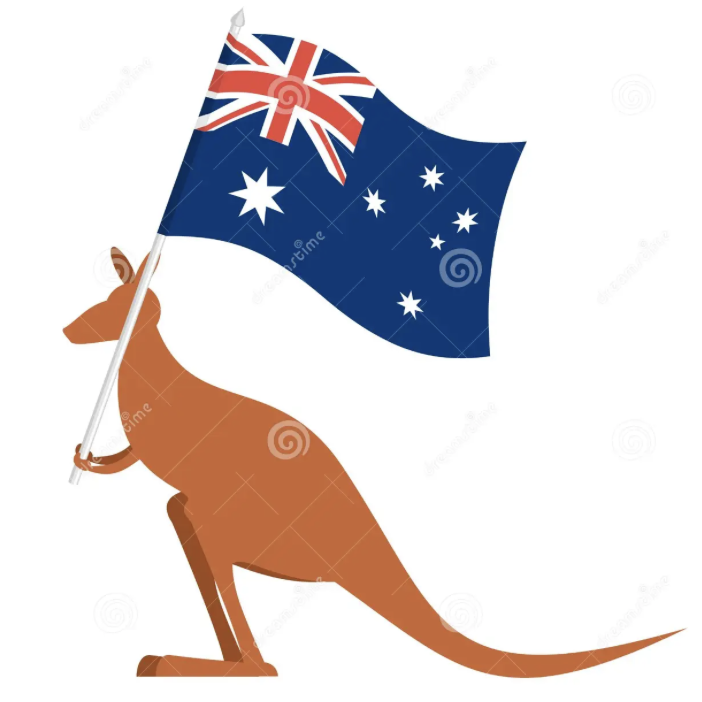 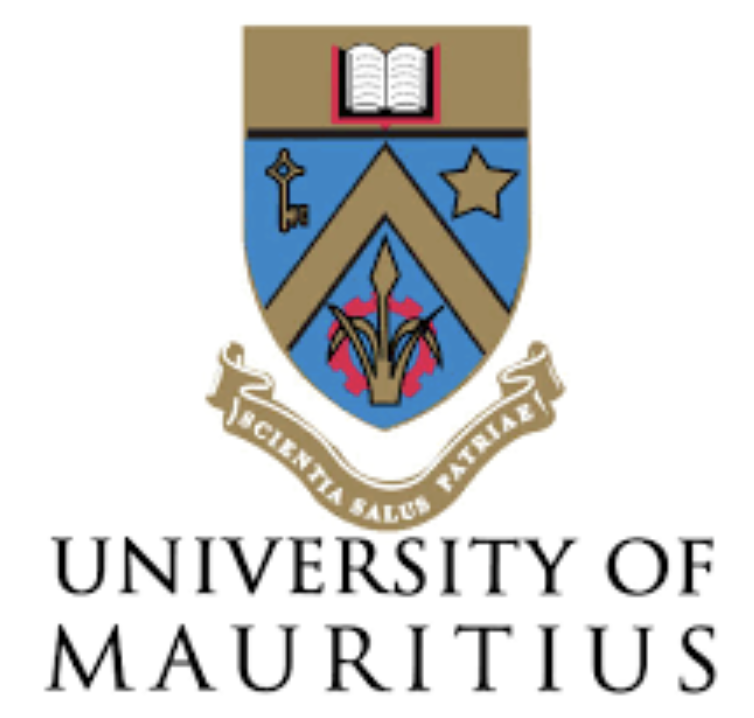 [Speaker Notes: Dans le domaine de la santé mentale, nous étudions plus particulièrement, en population psychiatrique, les SUD, la SCZ, la Dep, les TCA, et en ce qui concerne les troubles neurologiques, nous étudions plus spécifiquement les AVC.
Nous constituons des cohortes de patients qui sont extrêmement bien phénotypés sur le plan cognitif, émotionnel et pour lesquels nous avons des données biologiques, 
Mais nous avons aussi des bases de données issues de webenquêtes utilisant les mêmes mesures de style cognitif et émotionnel que nos cohortes cliniques.
Dans le temps imparti je ne vous présenterai que certaines de ces cohortes, mais Chantal Delaquis pourrait venir vous présenter l’année prochaine ce qu’elle a fait sur 2 des bases sur l’Anorexie Mentale et son travail réalisé actuellemet en Australie]
v.s
Psycho-pathology
Neurology
Ecological Momentary Assessments
Digital phenotyping of cognitive and emotional skills outperform standard clinical tools
[Speaker Notes: Dans la continuité des travaux menés avec lui, nous avons poursuivi l’approche consistant à mettre en correspondance les technologies mobiles pour étudier les associations cerveau / comportement et en très étroite collaboration avec Sandra Chanraud qui est coresponsable de l’équipe MOCOCO]
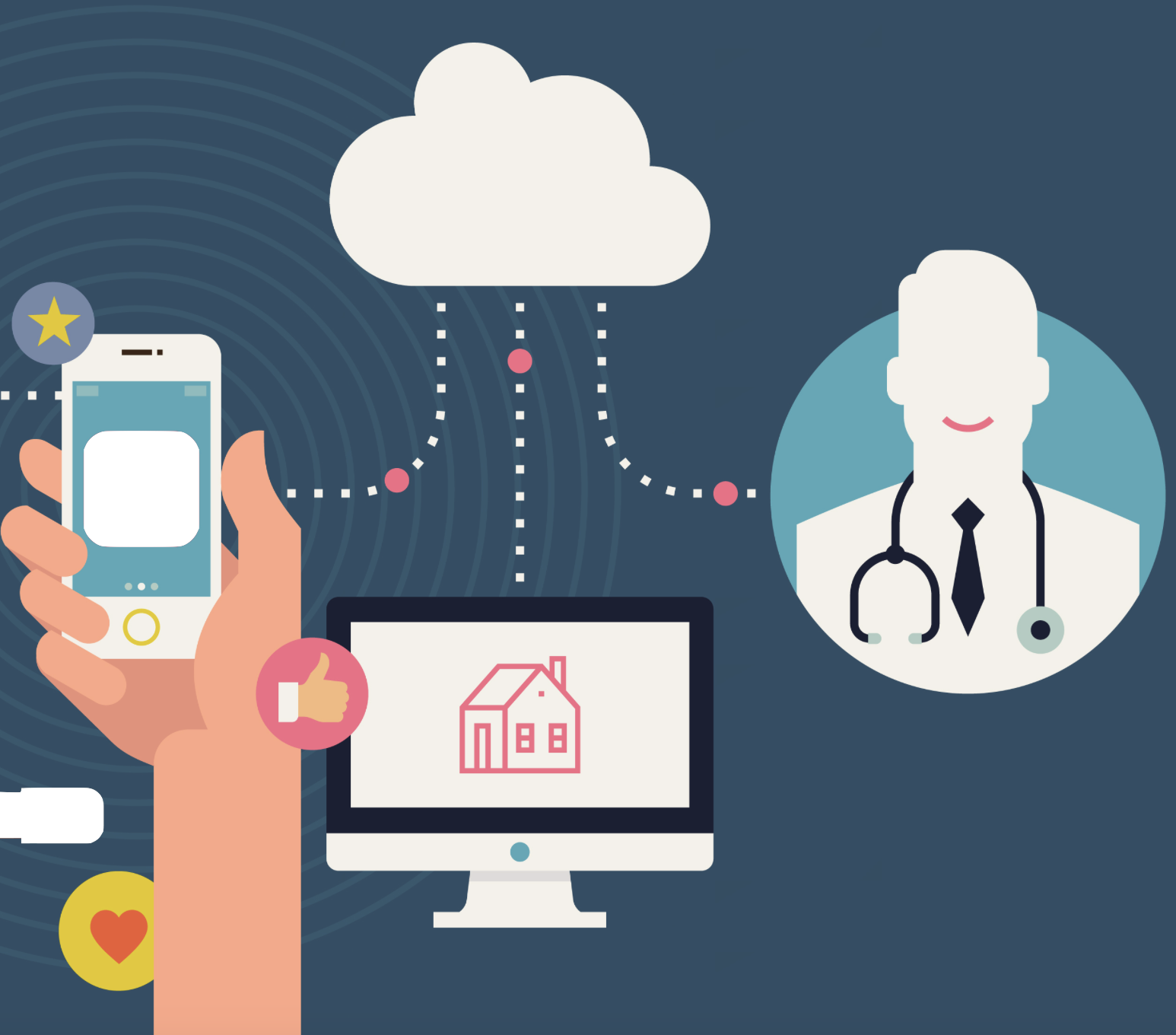 Ecological Momentary Assessments
Psycho-pathology
Neurology
Ecological Momentary Interventions
Digital phenotyping can be used to optimize psychological impairments management
[Speaker Notes: Depuis plus récemment, nous nous sommes mis en quête de financements puis de partenaires industriels pour passer d’études basées sur de simples évaluations en vie quotidienne à des études sur les effets favorables d’interventions en vie quotidienne et leurs prédicteurs.]
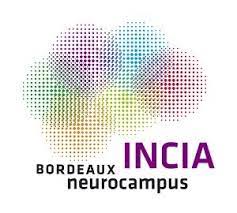 ECOPSY ongoing Ecological Momentary Interventions
SMART (D.Misdrahi, J.Swendsen) : Funding: PHRC
Targeted population : Major Depressive Disorder
Psychiatry
E-CALIM (M.Fatseas, S.Berthoz) : Funding: CHU Bordeaux – AO APITHEM
Targeted population: Eating Disorders
Motiv-PosDep (I.Sibon, S.Berthoz) : Funding: PHRC
Targeted population: Stroke survivors with no current or recent mood or anxiety disorder
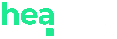 ECOPSEM (I.Sibon, S.Berthoz) : Funding: PHRC
Targeted population: Stroke survivors with current or recent mood or anxiety disorder
Neurology
PSDM (I.Sibon, S.Berthoz) : AO BPI France 2030 Dispositif Médical Numérique.
Targeted population: Stroke survivors with unealthy lifestyles
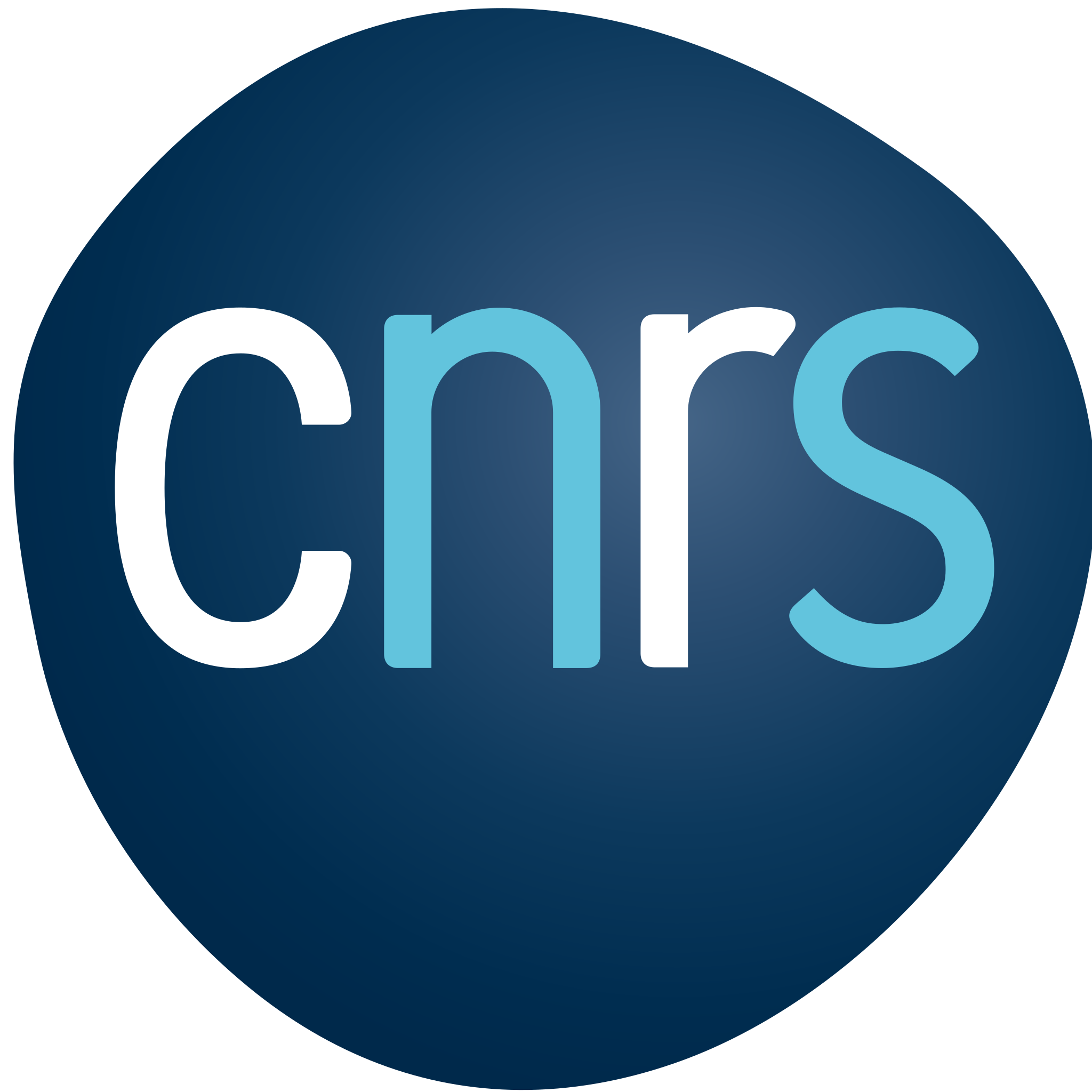 All are randomized multicentric clinical trials
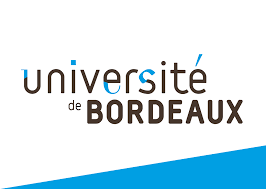 [Speaker Notes: Cette diapositive illustre nos essais randomisés utilisant les technologies mobiles de surveillance et intervention clinique des symptômes indicateurs d’une dégradation de la santé mentale. 
Notre partenaire industriel est la société Healabs
Comme montré sur la dia des cohortes, vous voyez que nous avons des cohortes de patients recrutés en psychiatrie et d’autre en neurologie.]
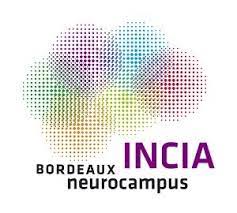 INCIA Team « Ecological assessment & management of psychiatric disorders - ECOPSY »
sylvie.berthoz-landron@inserm.fr
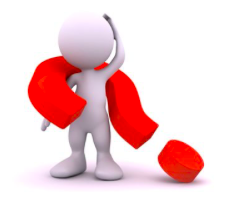 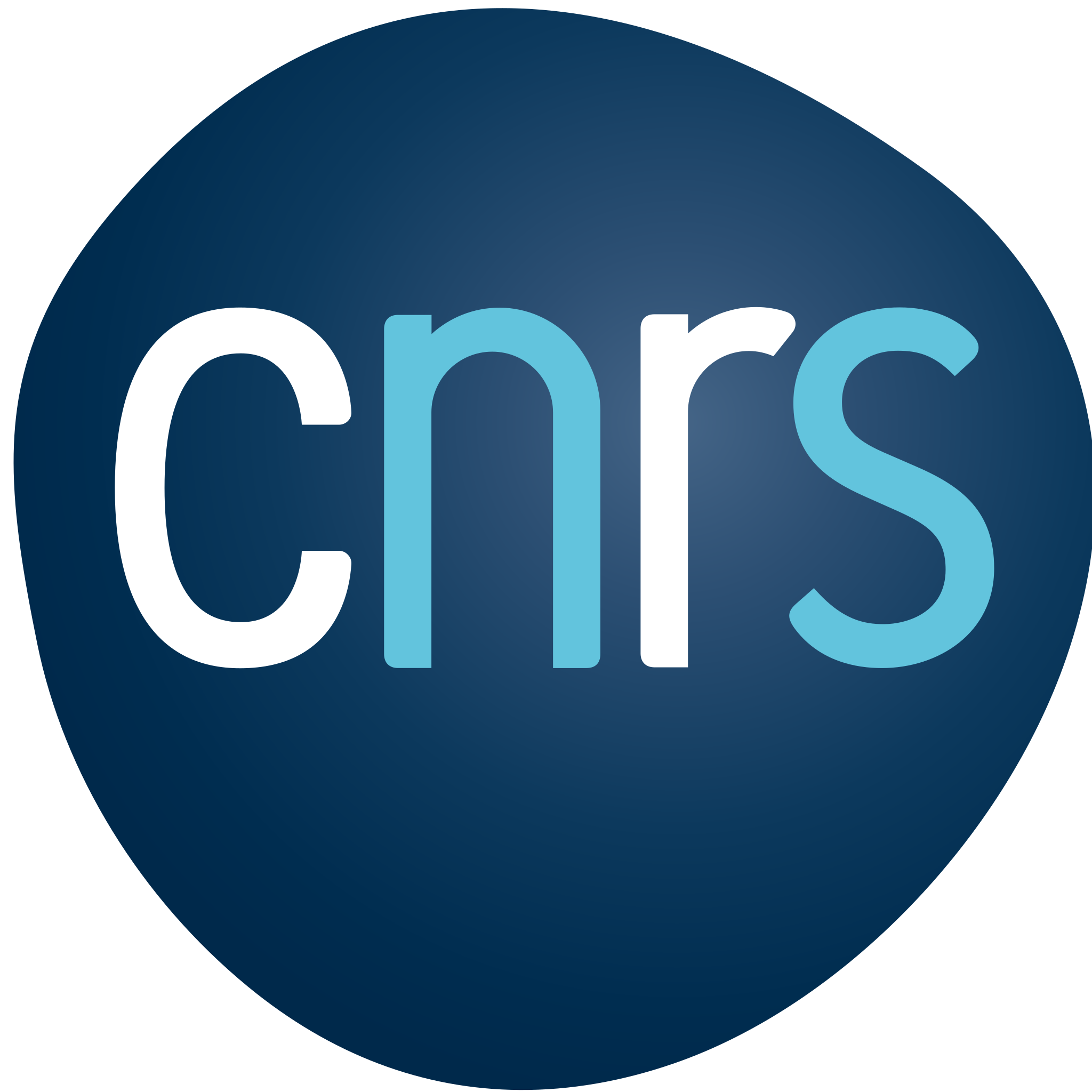 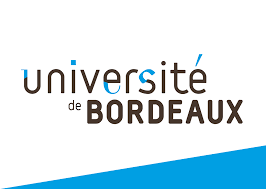